Enquête flash / focus 2ème confinementTarn-et-Garonne
Novembre 2020
Méthodologie
Enquête flash réalisée par le réseau des CCI d’Occitanie auprès de leurs ressortissants, par e-mail uniquement et sans relance, du 13 novembre au 23 novembre 2020.
Objectif de l’enquête : recueillir l’opinion des chefs d’entreprise sur leur activité au début du deuxième confinement et identifier les perspectives pour la fin de l’année.
159 chefs d’entreprises du Tarn-et-Garonne ont répondu à cette enquête :
17 entreprises industrielles
11 entreprises de la construction
53 commerces
37 prestataires de services
41 hôtels, cafés, restaurants
Les entreprises contactées sont des entreprises actives. Les entreprises radiées ne sont pas dans la cible.
Caractéristiques des entreprises participantes
Caractéristiques des entreprises participantes
Malgré un moral au plus bas les entreprises Du tarn-et-garonne font preuve d’une grande résilience
Au mois de novembre 2020, 28,3 % des établissements de l’échantillon sont fermés  en raison des mesures administratives de ce deuxième confinement.  35,8 % des commerces, 27 % des services, 36,6 % des hôtels, cafés, restaurants.
11,3 % sont fermés pour des raison autres (activités saisonnières, absence de fréquentation due au confinement des personnes, etc.). 3,8 % des commerces, 5,4 % des services, 
      31,7 % des hôtels, cafés, restaurants.
35,2 % sont en activité partielle. 29,4 % des industries, 27,3 % des entreprises de la construction, 35,8 % des commerces, 
      43,2 % des services, 31,7 % des hôtels, cafés, restaurants.
25,20 % ont une activité inchangée ou en hausse. 58,8 % des industries, 72,7 % des activités de construction, 24,6 % des commerces, 24,3 % des services, 0 % des hôtels, cafés, restaurants.
L’impact sur le chiffre d’affaires de ce deuxième confinement est estimé à -56 %.
Le recul est important que ce soit en raison de la fermeture totale de l’établissement, mais aussi en raison de l’absence ou la baisse de la demande. 
-27 % dans l’industrie, -8 % dans la construction, -53 % dans le commerce, -51 % dans les services,  -85 % dans les hôtels, cafés, restaurants.
38,4 % des entreprises ont recours au chômage partiel pour tout au partie de leurs salariés.
23,5% dans l’industrie, 18,2 % dans la construction, 28,3 % dans le commerce, 37,8 % dans les services, 63,4 % dans l’hôtellerie et la restauration.
En moyenne un peu moins du quart des effectifs de l’entreprise est en télétravail.
La part des effectifs en télétravail total ou partiel est de 26,8 % dans l’industrie, 14,5 % dans la construction, 10,6 % dans le commerce, 48,6 % dans les services, 0 % dans l’hôtellerie, restauration.
36,7 % des entreprises déploient des outils numériques pour limiter la baisse d’activité. 11,4 % l’envisagent.
Les taux sont de 35,3 % et 0 % dans l’industrie, 27,3 % et 9,1 % dans la construction, 47,2 % et 17 % dans le commerce, 32,4 % et 10,8 % dans les services, 30 % et 10 % pour les hôtels, cafés, restaurants.
Près de la moitié des entreprises (56,6 %) développe la communication digitale ou l’envisage.
41,2 % des industriels, 27,3 % des entrepreneurs de la construction, 68,6 % des commerçants, 62,8 % des prestataires de services, 50 % des hôteliers ou restaurateurs utilisent des médias digitaux pour la communication.
25,4 % des entreprises ont mis en œuvre un service de livraison à domicile.
Ce taux paraît faible, mais toutes les activités ne se prêtent pas à la livraison à domicile. Dans les activités de services, seuls quelques produits annexes à l’activité de services sont vendus et susceptibles  de faire l’objet d’une vente à domicile. Dans l’hôtellerie, restauration, la restauration seule est concernée.
Dans le commerce, 58,3 % ont déjà recours à un service de livraison à domicile. 6,3 % l’envisagent.
19 %  des entreprises se sont inscrites sur une plateforme de vente en ligne. 4,8 % l’envisagent.
Ce taux est de 34 % dans le commerce et 10 % qui l’envisagent.
Les perspectives s’assombrissent pour les entreprises.
Par rapport à la fin septembre, le moral se dégrade dans tous les secteurs d’activité. Le nombre de pessimistes est bien supérieur au nombre d’optimistes.
Malgré tout 69,6 % des chefs d’entreprise déclarent poursuivre ou maintenir partiellement leur activité.
L’incertitude gagne 25,6 % des dirigeants particulièrement dans l’hôtellerie et la restauration (46,5 %), 16,7 % des commerçants et un quart des prestataires de services. Mais, au regard des difficultés, peu envisagent d’ores et déjà une fermeture définitive (4,9 %).
Situation actuelle des entreprises
* Autre que fermeture administrative
Estimation de l’impact sur le chiffre d’affaires
Industrie
Construction
Commerce
Ensemble des activités
-27%
-8%
-53%
Hôtels, cafés, restaurants
-56%
Services
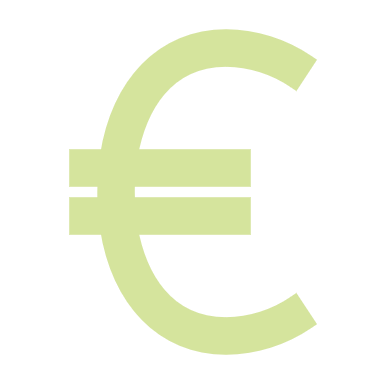 -51%
-85%
En moyenne
Part des entreprises ayant recours au chômage partiel pour leurs salariés
Part des entreprises concernées par chacun des items dans chaque secteur. Par exemple 17,6 % des industries ont des salariés en chômage partiel avec maintien d’activité.
Part des salariés en télétravail et en présentiel
En moyenne des pourcentages
Pendant cette nouvelle période de confinement, avez-vous mis en place des outils numériques pour maintenir votre activité ?
Avez-vous adopté une nouvelle organisation pour maintenir tout ou partie de votre activité ? Développement de la communication digitale (SMS, e-mail, newsletter, réseaux sociaux, plateforme de mise en relation vendeur-acheteur, etc.)
Avez-vous adopté une nouvelle organisation pour maintenir tout ou partie de votre activité ? Service de livraison à domicile
Avez-vous adopté une nouvelle organisation pour maintenir tout ou partie de votre activité ? Inscription sur une plateforme de vente en ligne (market place), avec retrait des produits (click and collect), le dépôt drive, la livraison des produits
Par rapport à vos perspectives, vous êtes ?
Quelles sont les perspectives pour votre entreprise d'ici la fin de l'année ?
Enquête flash / focus 2ème confinementTarn-et-Garonne
Novembre 2020